A Multi-disciplinary Perspective on Decision-making and Creativity:
Using the Diversity of Truth-seeking and Sense-making to Advantage in Organizational Contexts
Wayne Smith, Ph.D.
Department of Management
CSU Northridge
Updated: Thursday, May 23, 2013
1
1 – Course Introduction
2
The Organization of the Class
Decision-making
Process View (“details”)
Synoptic View (“big picture”)

Creativity
Organizational Creativity (“value”)
Personal Creativity (“success”)

And sundry topics along the way…
3
Multi-disciplinary Perspectives
Philosophy
Psychological
Physiological
Research/Methodological
Sociological (network)
Legal (Political/Anthropological)
Systems Dynamics
Technological/Engineering
4
Two Working Definitions for the In-class Exercise
What is Decision-making?
“The process of identifying problems and opportunities for the Organization”
Requires 1), design a choice, 2), form expectations, and 3), evaluate the consequences

What is Creativity?
“The generation of novel ideas that may meet perceived needs or respond to opportunities for the Organization”
Requires 1), unique techniques, 2), observe needs/opportunities, and 3), evaluate the desired impact
5
What Skills, Knowledge, and Abilities (SKA) really matter?
Rubin, R., and Dierdorff, E. (2009), “How Relevant Is the MBA? Assessing the Alignment of Required Curricula and Required Managerial Competencies”, Academy of Management Learning and Education, 8 (2), pp. 208-224
The authors did two things:
Surveyed executives for what SKAs those executives wanted in their managers
Surveyed MBA curriculum by those SKA categories
6
What do Executives want their Managers to Excel at?
7
What do Executives want their Managers to Excel at?
8
What do Executives want their Managers to Excel at?
9
Do In-class “Real World” Exercise
10
Contrast food – zoom 2
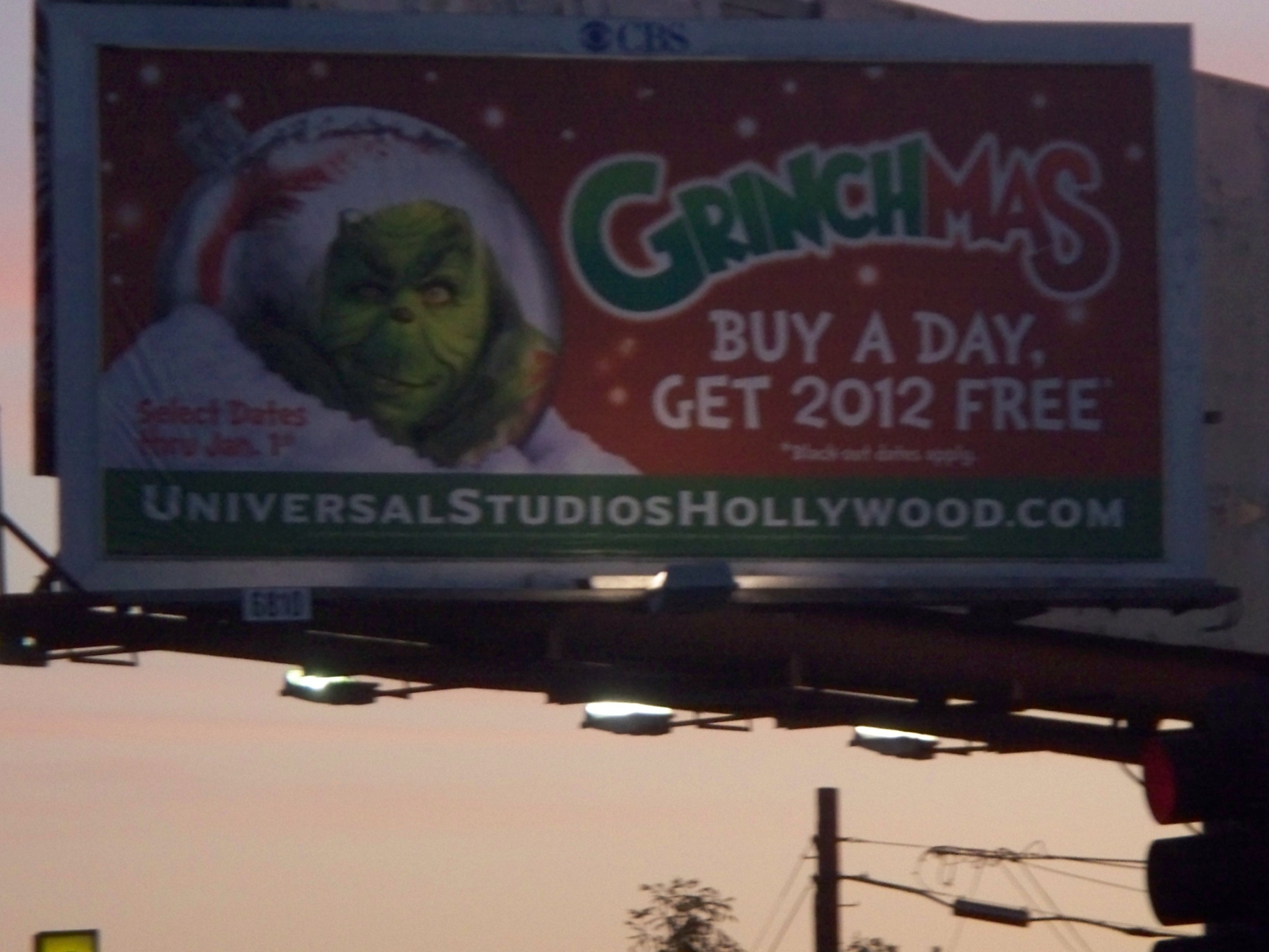